Vertrouwenspersoon wettelijk verplicht
Hoe pakken wij dat aan?

Cor van Duinhoven
Dit is een voettekst
Cor van Duinhoven
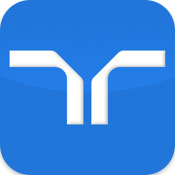 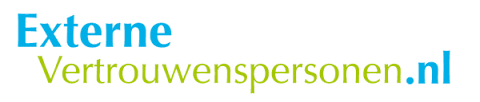 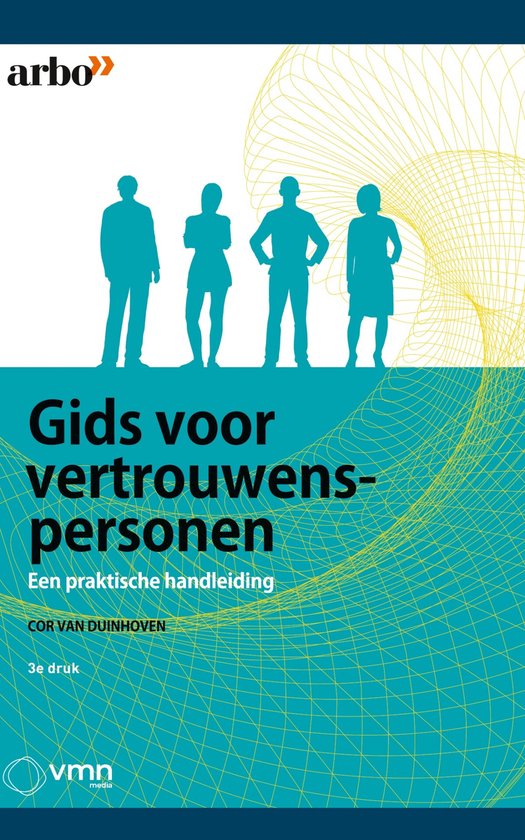 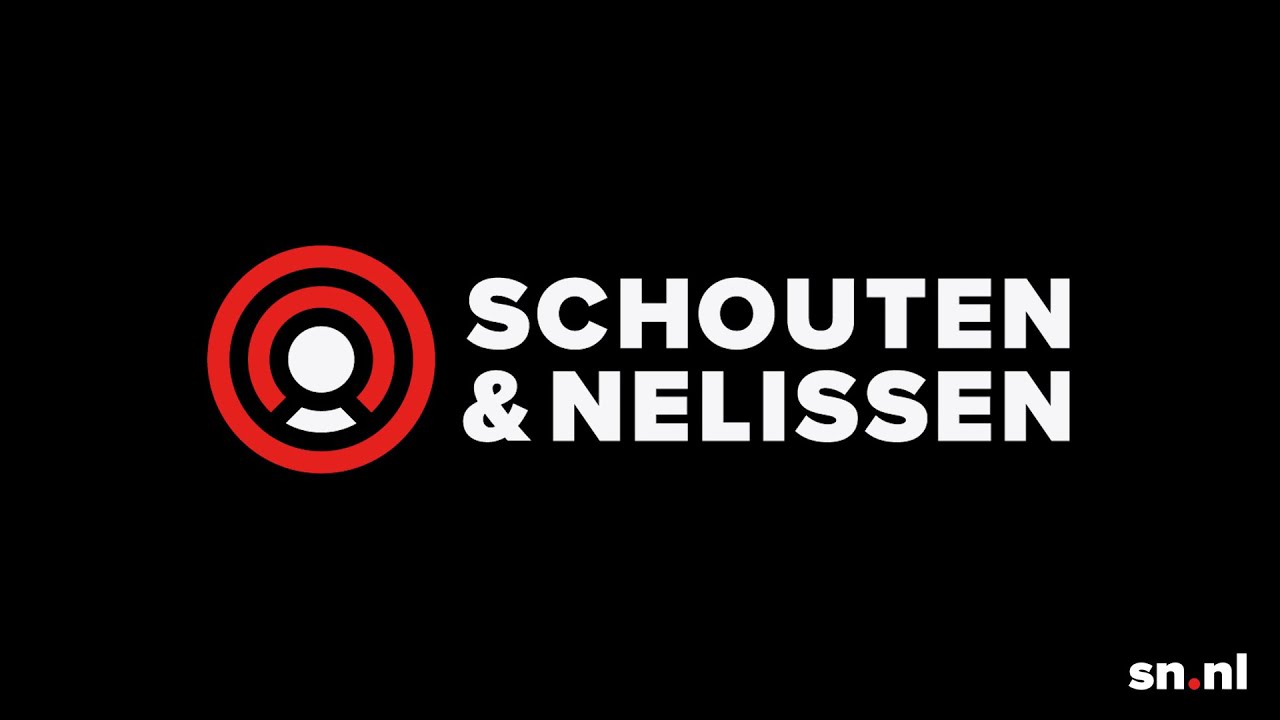 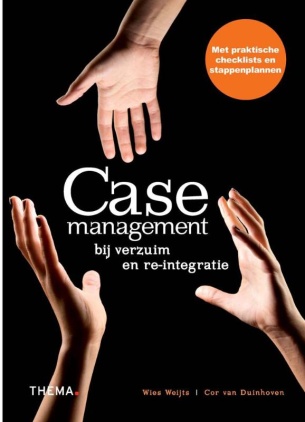 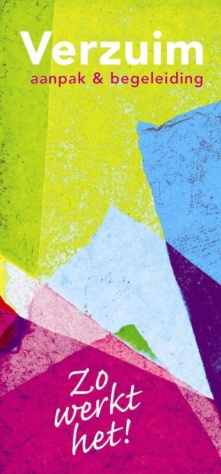 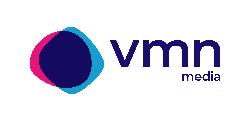 Welke onderwerpen?
Waarom en waarvoor vertrouwenspersonen?
 Wettelijke verplichting: Welke eisen?
 Wat moet er geregeld zijn (of worden?) 
 Samenwerking ondernemingsraad en vertrouwenspersoon
Even oefenen?
Hoe beoordeelt u deze dag tot nu?
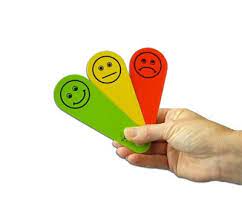 Dit is een voettekst
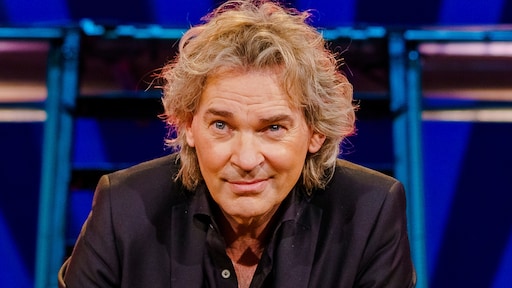 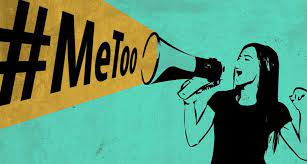 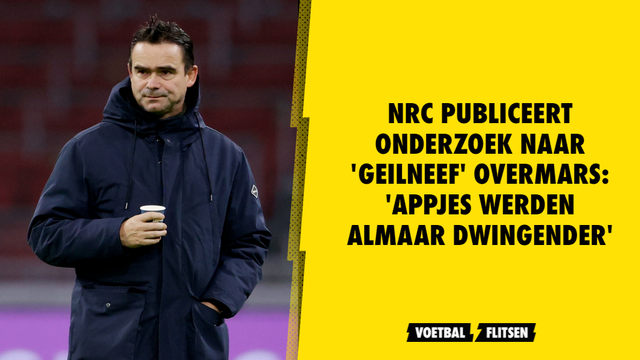 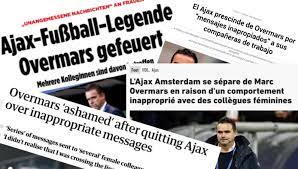 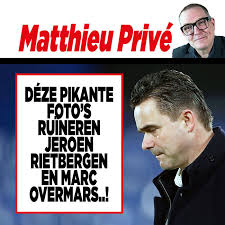 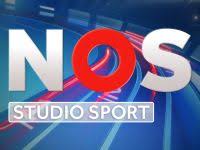 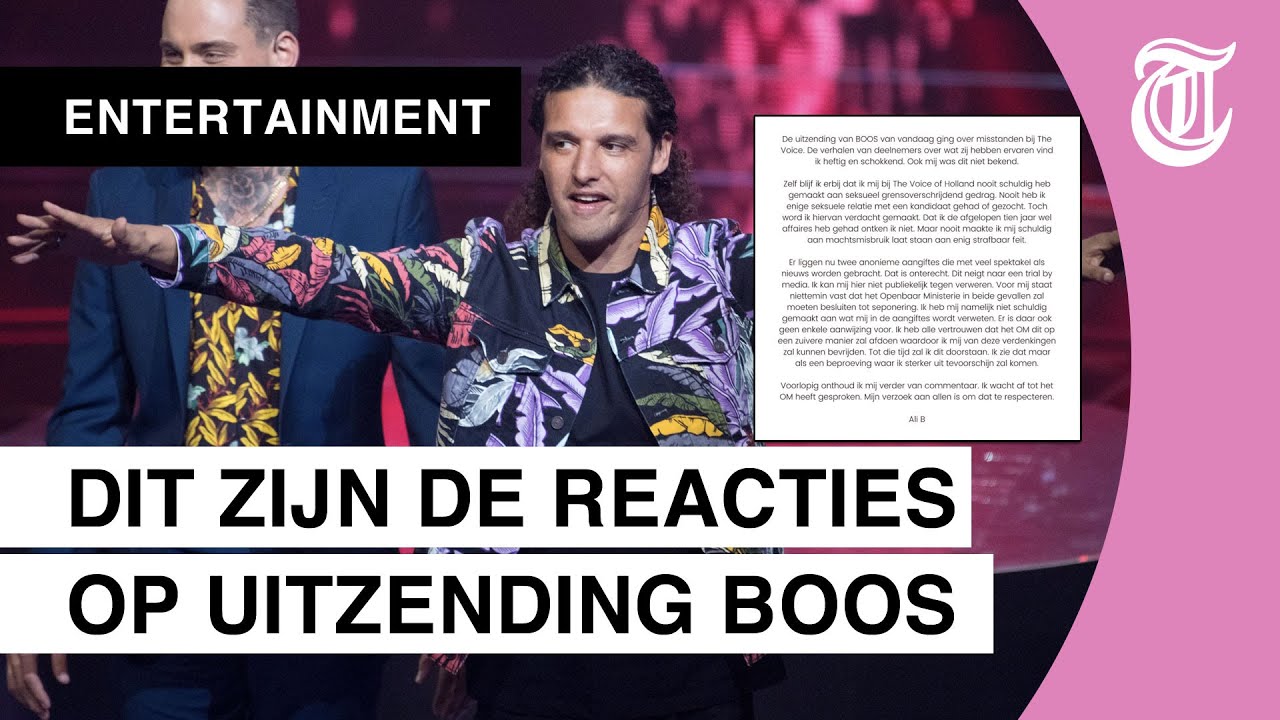 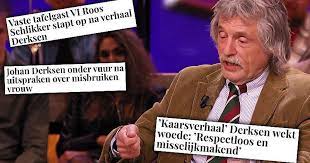 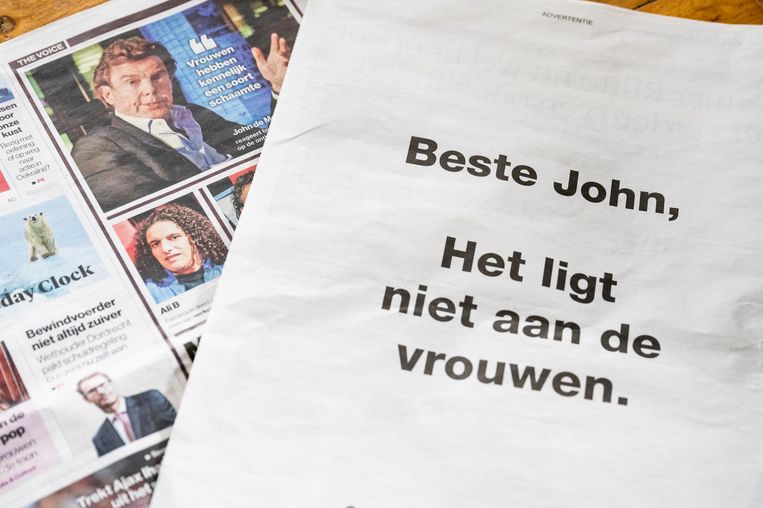 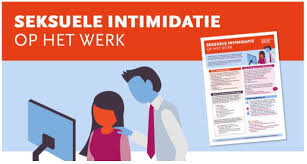 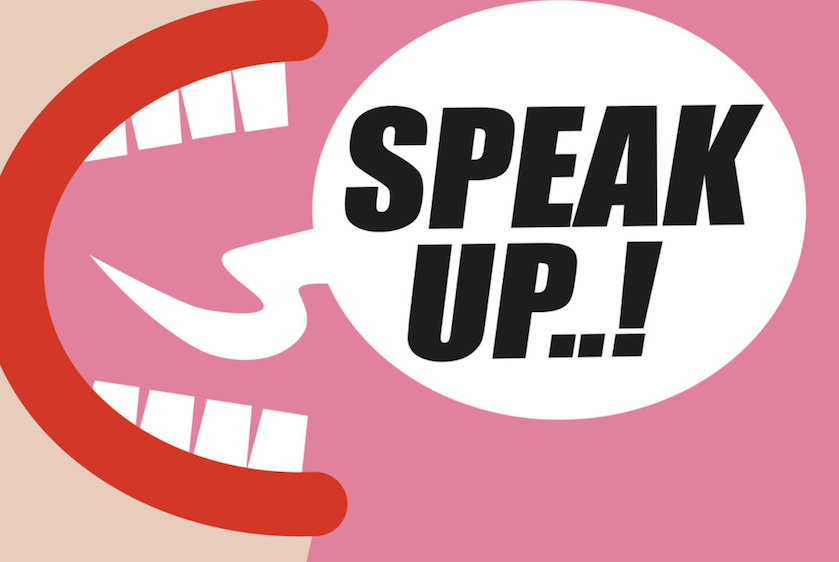 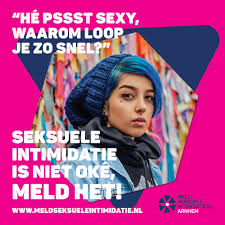 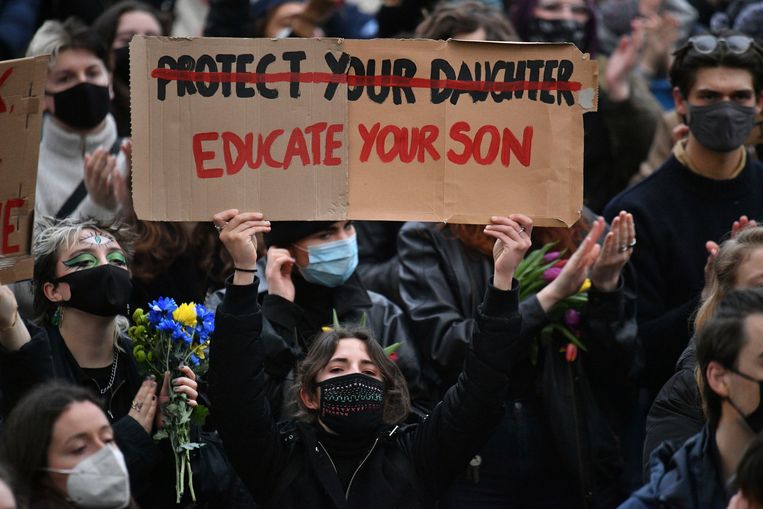 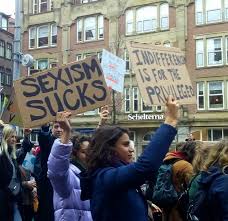 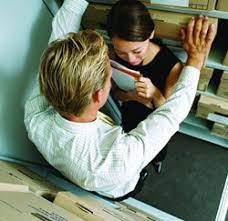 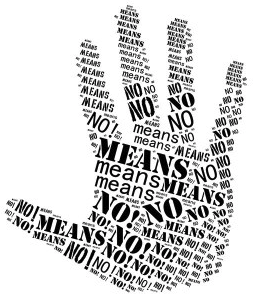 Dit is een voettekst
Wie spreekt “de” waarheid?
BIOLOOG
TRAMBESTUURDER
CANADEES
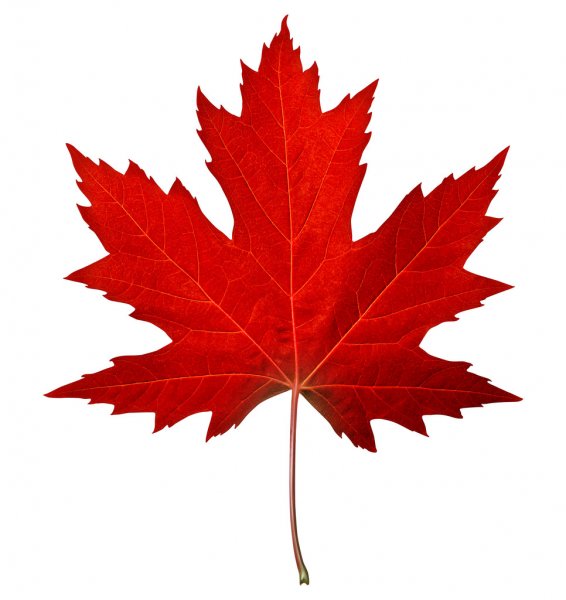 ONTWERPER
TUINMAN
KIND
VUILNISMAN
“ Misschien is niets geheel waar, en zelfs dat niet!
Multatuli
“In een oorlog sneuvelt de waarheid als eerste”
Winston Churchill

En helaas niet alleen in een oorlog….
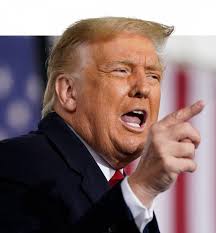 Even wat vragen?
Wie is OR-lid?  Wie vertrouwenspersoon? 
Wel of geen vertrouwenspersoon in jouw organisatie?
Is vertrouwenspersoon wettelijk verplicht?
Is samenwerking met externe VP instemmingsplichting?
Kan HRM medewerker ook VP zijn?
VP ongewenst gedrag en integriteit 
      kan dat door één persoon?
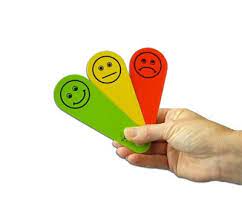 Dit is een voettekst
Basis-artikel 3,1 Arbowet
“De werkgever zorgt voor de veiligheid en de gezondheid van de werknemers inzake alle met de arbeid verbonden aspecten en voert daartoe een beleid dat is gericht op zo goed mogelijke arbeidsomstandigheden, waarbij hij, gelet op de stand van de wetenschap en professionele dienstverlening, het volgende in acht neemt:
Basis-artikel 3.2 Arbowet
2) De werkgever voert, binnen het algemeen arbobeleid, een beleid gericht op voorkoming of beperking van psychosociale arbeidsbelasting
3) Werkgever zorgt voor goede verdeling bevoegdheden en verantwoordelijkheden tussen de werkzame personen
4) De werkgever toetst het arbobeleid regelmatig aan de ervaringen die daarmee zijn opgedaan en past de maatregelen daarop aan.
Psychosociale arbeidsbelasting
Seksuele intimidatie
Agressie en geweld
Pesten
Discriminatie 
Werkdruk
Ondernemingsmodel
Risico-Inventarisatie & Evaluatie
Beleid/regeling ongewenste omgangsvormen
Profiel & aanwijzing vertrouwenspersoon
Klachtenregeling & -commissie
Communicatie & Voorlichting
Training
Rapportage & Jaarverslag
Instemming & Overleg Ondernemingsraad
Arbobeleid
 Werkplekken
 Veiligheid
 Verzuimaanpak
 Preventiemw. 
 PSA beleid
Geen 
Beleid?
Inspectie SZW!
Jaarplan
Jaarverslag
Wanneer vertrouwenspersoon nodig?
Ongewenste omgangsvormen
Agressie & geweld
Seksuele intimidatie
Discriminatie
Pesten

Integriteit
Klokkenluidersregeling
Andere gespreksonderwerpen
Beoordelingsgesprekken
Reorganisaties
Conflicten
Privéproblemen

Bijzondere doelgroepen
Onderwijs
Gezondheidszorg
Functie/positie met
	gezagsuitoefening
80%
20%
Integriteitkwesties
Fraude
Milieuschade 
Omkoping
Steekpenningen
Voorkennis
Belangenverstrengeling
Misbruik eigendommen
Prijsafspraken
Ongewenste omgangsvormen
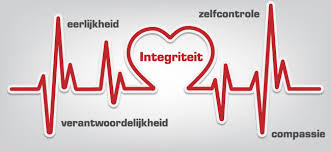 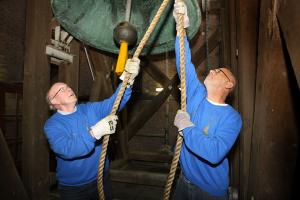 Klokkenluider?
Klokkenluidersregeling wettelijk verplicht 
Wet bescherming klokkenluiders
Klager is géén slachtoffer
Integriteit is in het geding
Organisatie is “slachtoffer” of dader
Klokkenluider is “daarna vaak slachtoffer”
Bescherming en ondersteuning van de klokkenluiders door Huis voor Klokkenluiders
Klokkenluidersregeling is voor misstanden met maatschappelijk belang:
schending van een wettelijk voorschrift
gevaar voor de volksgezondheid
gevaar voor de veiligheid van personen
gevaar voor de aantasting van het milieu
gevaar voor het goed functioneren van overheidsorganisatie of bedrijf als gevolg van een onbehoorlijke wijze van handelen of nalaten
Schending van het Unierecht (o.a. consumentenrecht, vrije verkeer van personen, goederen, diensten en kapitaal)
Voorbeelden??
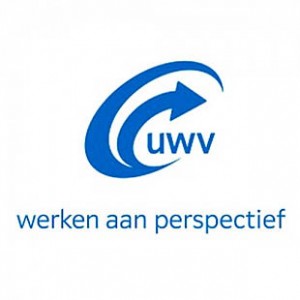 (Her)kent u ze nog?
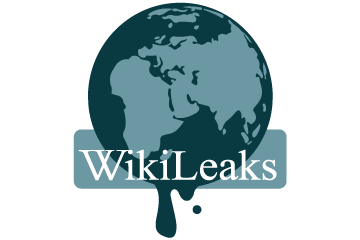 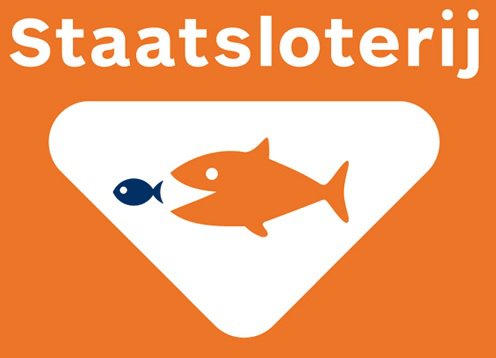 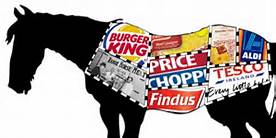 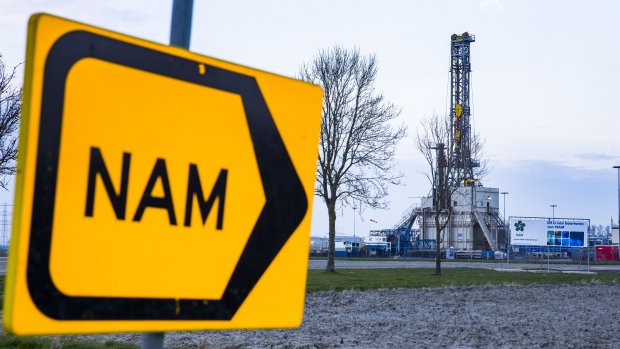 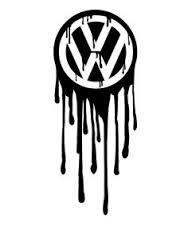 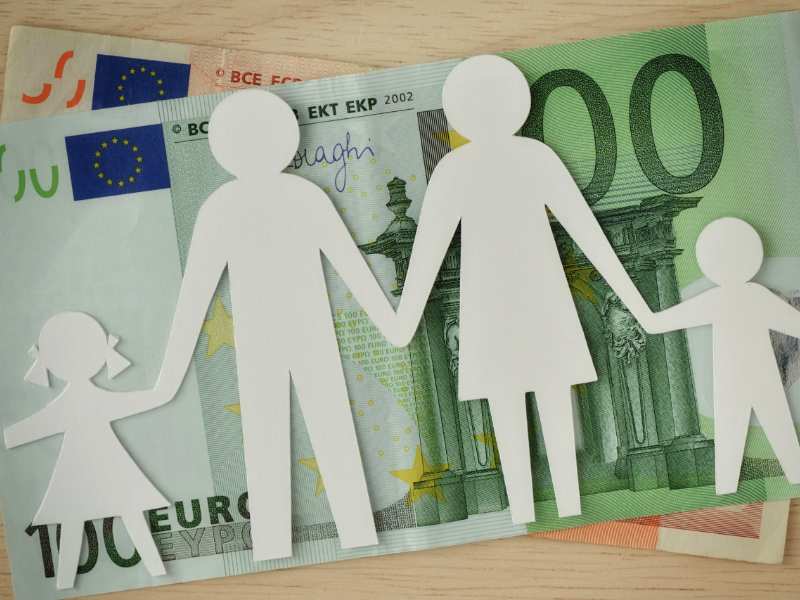 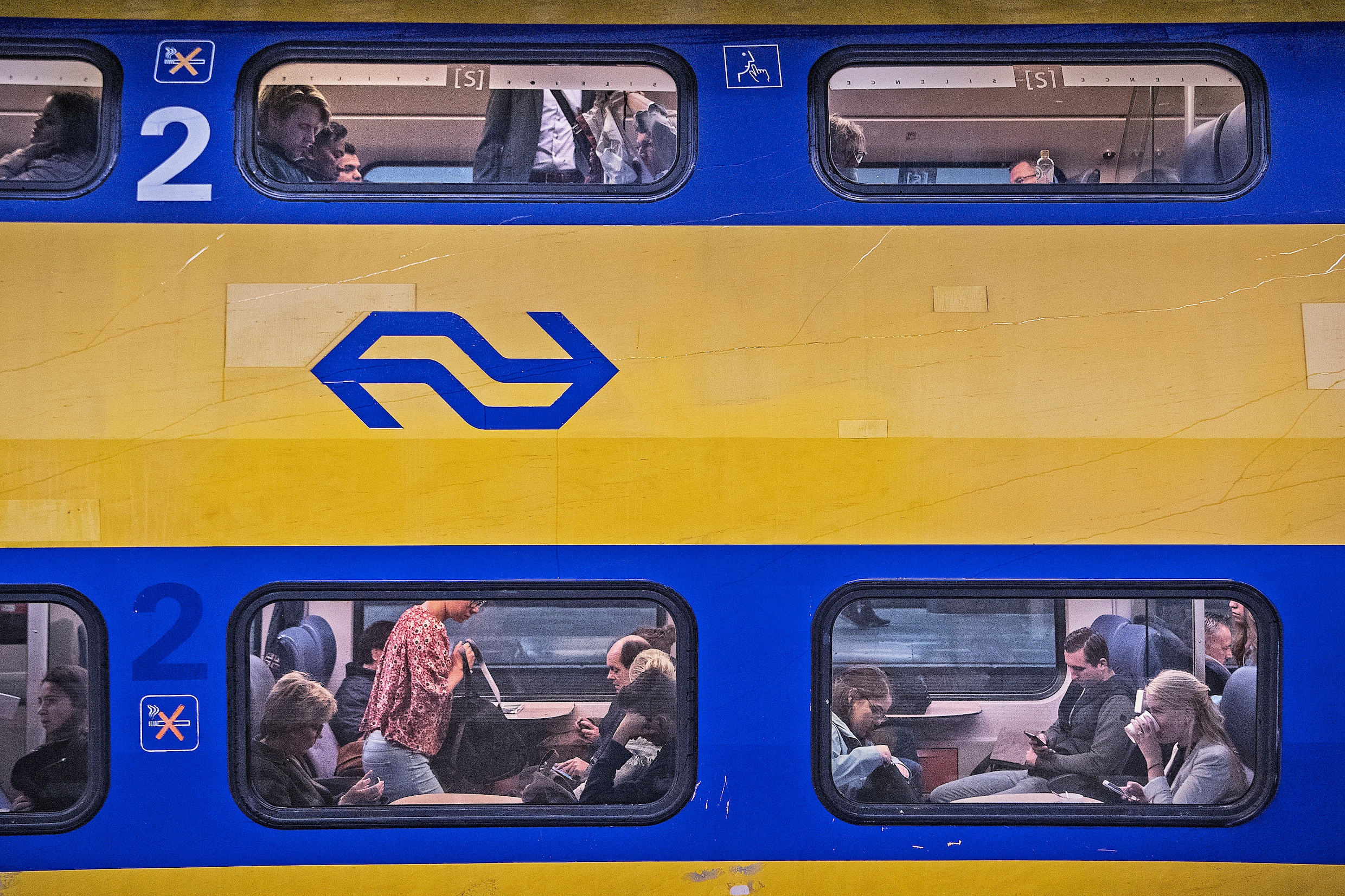 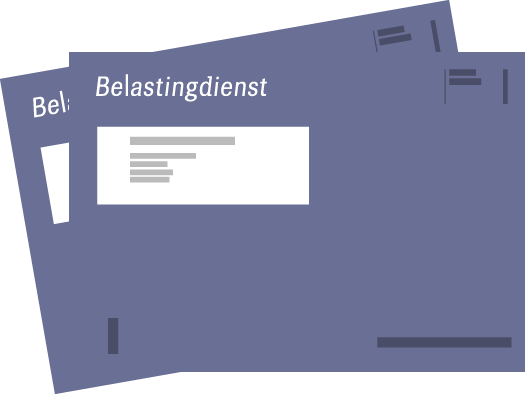 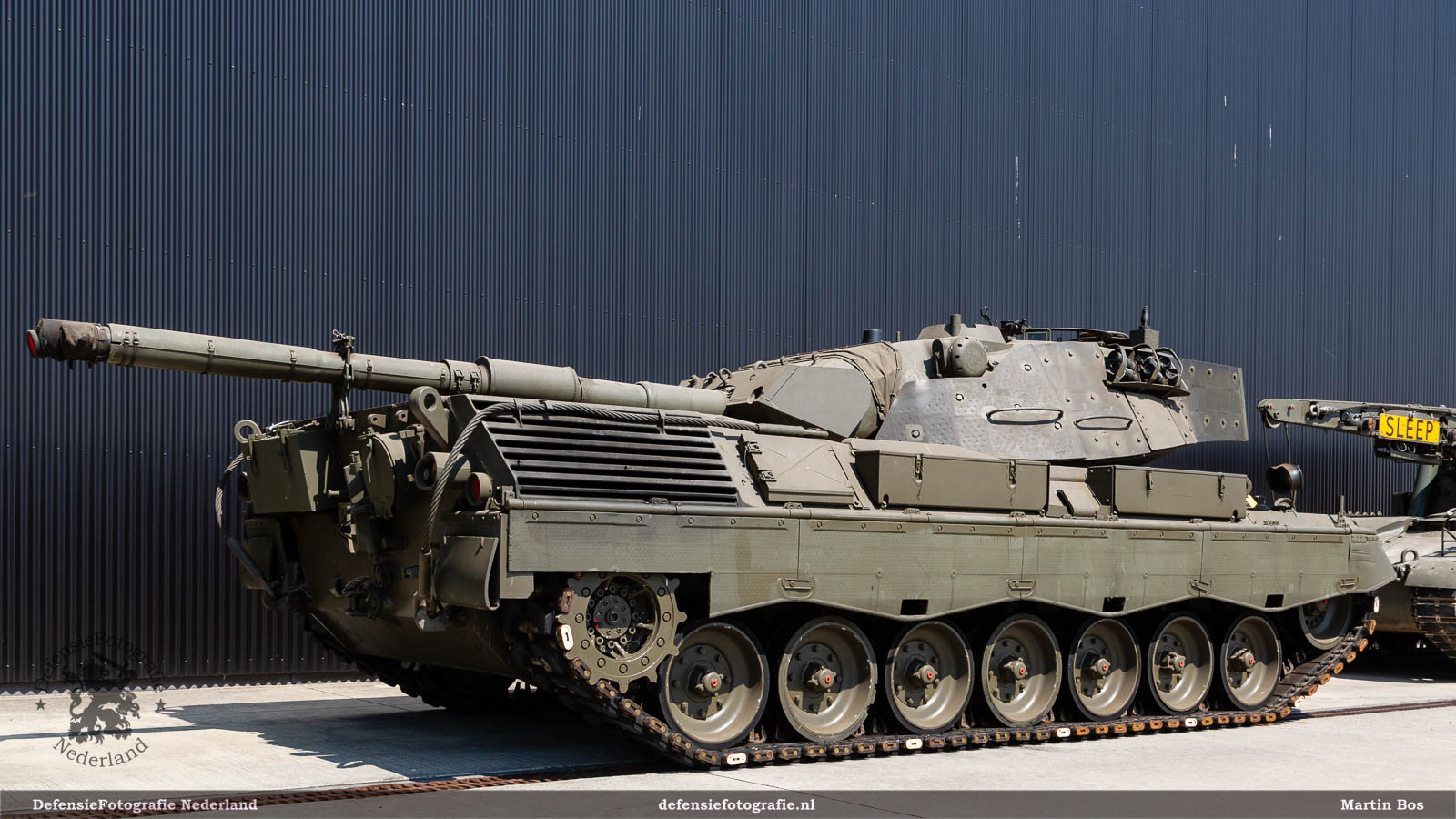 DEZE  HOORT HIER NIET BIJ!
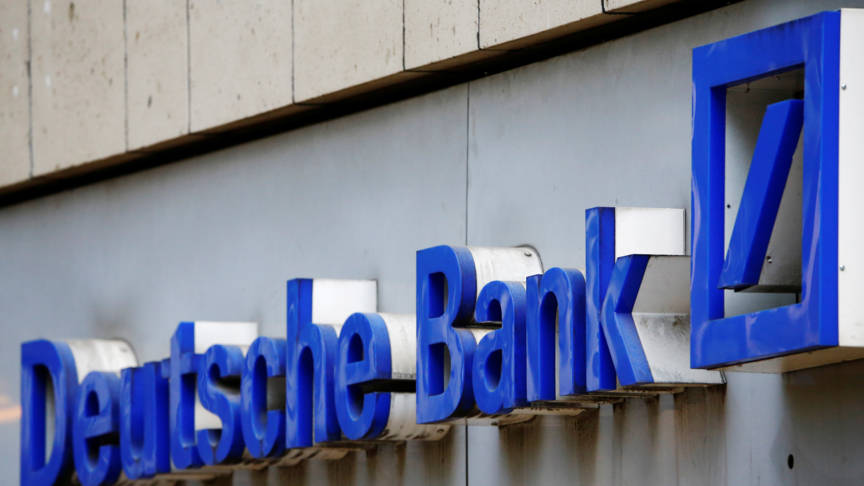 Vaak ellende voor klokkenluider, maar soms levert het véél geld op……..
Klokkenluider Deutsche Bank weigert miljoenen
     Eric Ben-Artzi, een voormalig risicomanager van Deutsche Bank, hoeft de 8,25 miljoen dollar (7,3 miljoen euro) waar hij recht op heeft niet, liet hij vrijdag weten in een ingezonden stuk in de Financial Times. Ben-Artzi lichtte samen met een collega de Amerikaanse beurstoezichthouder SEC in over geknoei van Deutsche Bank met de waardering van een grote derivatenpositie.
  NOS & Volkskrant augustus 2016
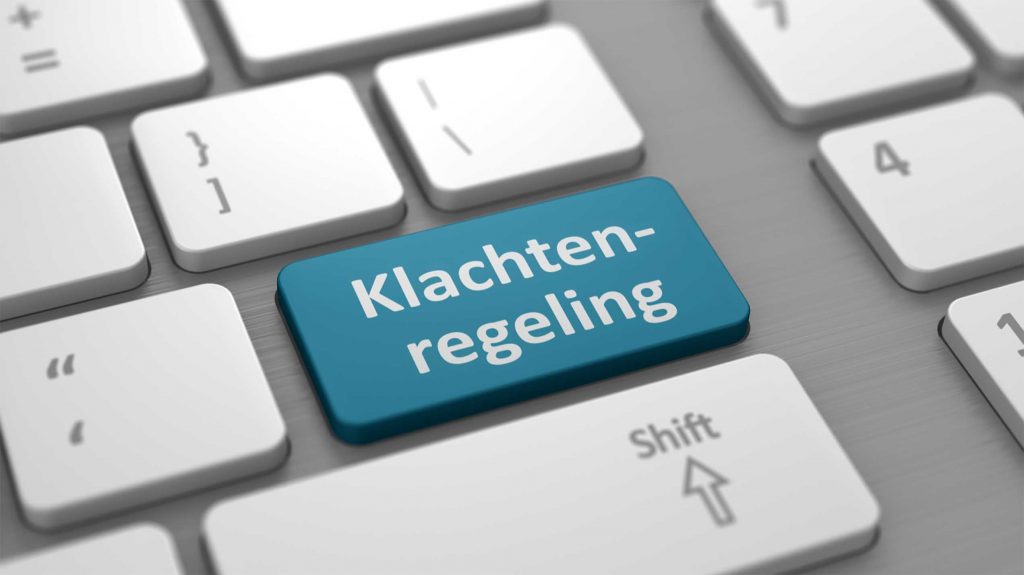 Klachtenregeling 
Ongewenst gedrag
“Beleidsverklaring”
Begripsbepalingen
Preventief beleid
Vertrouwenspersoon
Klachtenprocedure
Klachtencommissie
Geheimhouding
Dit is een voettekst
Hoofdtaken vertrouwenspersoon
Opvang en begeleiding
Voorlichten en informeren
Adviseren en signaleren
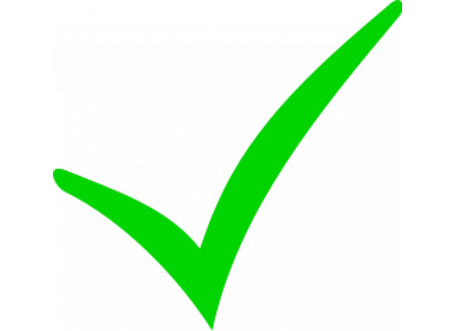 Opvang en begeleiding
Opvang en begeleiding klagers
Staat naast de klager
Analyseren, in kaart brengen, opties bepalen en strategie kiezen (altijd samen met klager)
Verwijzen naar hulpdiensten
Zijn er informele oplossingen?
Tijdens formele fase: begeleiding klachtenprocedure
Nazorg
Voorlichten en informeren
Voorlichting over werkwijze, bereikbaarheid en de verschillende mogelijkheden 
Voorlichting aan nieuwe medewerkers
Informeren MT, OR, klachtencommissie
Geeft aanbevelingen
Stelt jaarverslag samen
“Laat van zich horen” op intranet, columns, bladen, poll’s 
Beheren en bewaken systeem registratie meldingen
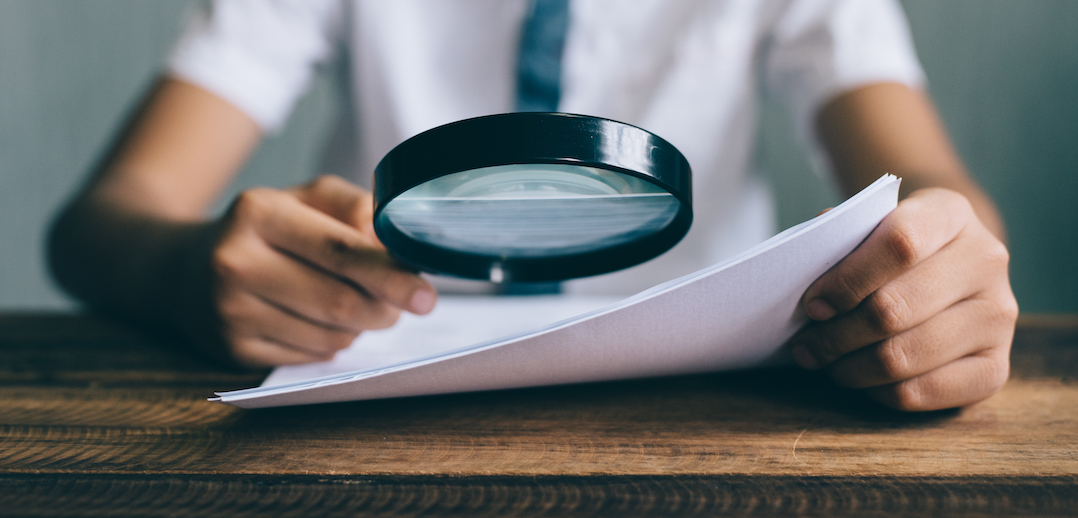 Adviseren 
en signaleren
Gevraagd en ongevraagd advies aan MT & OR
Signaleren knelpunten 
Overleg en (jaar) verslag
Informeel overleg MT & OR
Dit is een voettekst
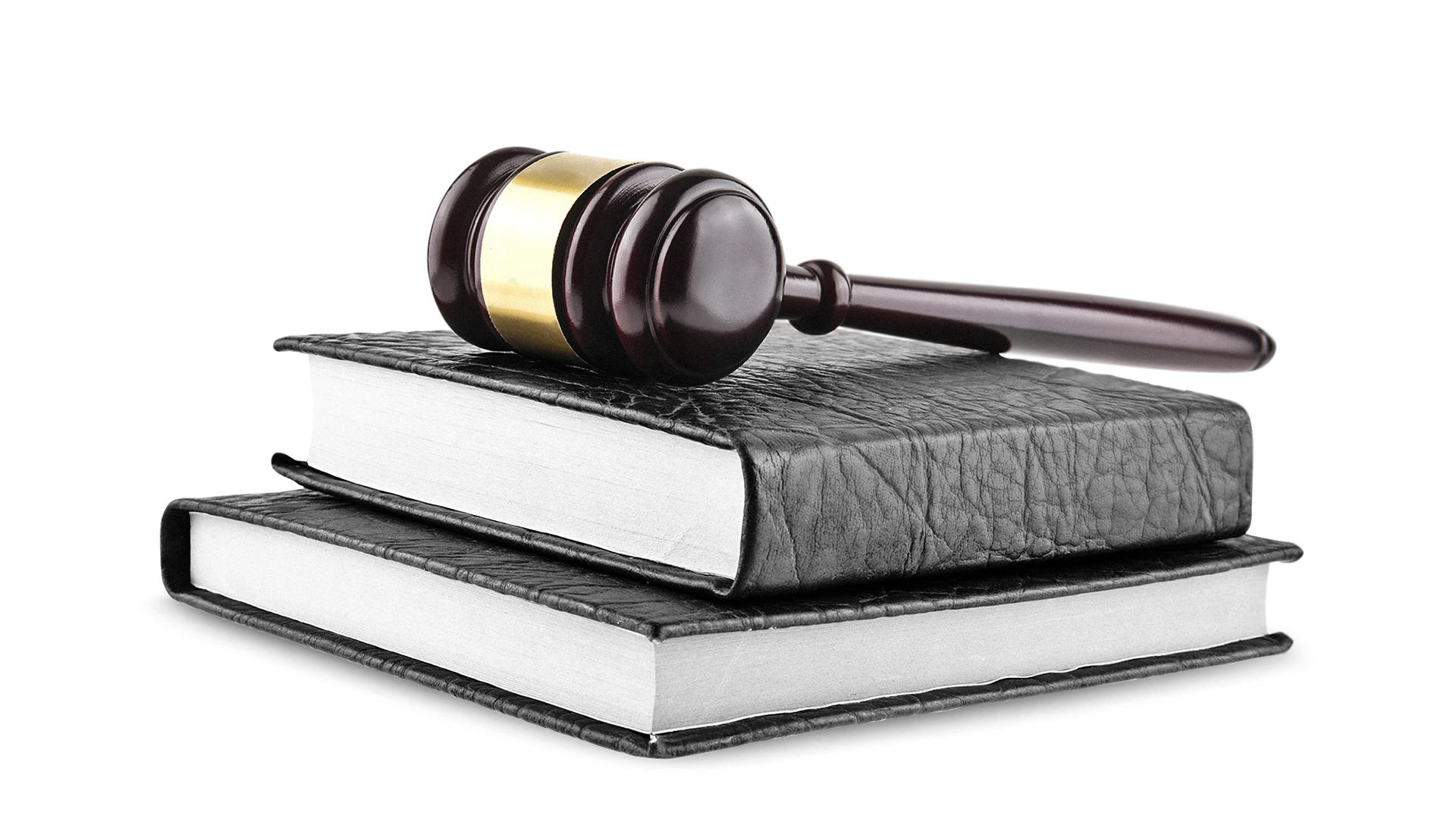 Wettelijke verplichting?
Tweede kamer akkoord
Eerste kamer (nog) niet
In en/of extern
Aantal afhankelijk van RI&E
Geheimhouding
Ontslagbescherming (gelijk als OR)
Aanstelling met instemming OR
Voldoende deskundigheid en ervaring
Invoeringstermijn klein-groot > 4- 16 maanden
Dit is een voettekst
Mogelijkheden klager Ongewenste omgangsvormen
Bevoegdheden vertrouwenspersonen
Geheimhouding, tenzij toestemming. Ook na beëindiging functie
Schending strafbaar, art. 272 Wetboek van Strafrecht
Bescherming (Gelijk ondernemingsraadsleden) 
Doorverwijzen naar andere vertrouwenspersoon
Gesprekken voeren met klagers binnen/buiten de gebouwen
Gesprekken voeren met anderen dan de klagers
Bevoegd om (externe) deskundigen te raadplegen
Rechtstreeks toegang tot directie en ondernemingsraad
Gevraagd en ongevraagd geven van ( beleids)adviezen
Geven van voorlichting ter voorkoming van ongewenst gedrag
Kader rol vertrouwenspersoon
Formeel aangesteld voor Ongewenste omgangsvormen
Seksuele intimidatie; agressie en geweld, pesten en discriminatie 
Alle gesprekken vertrouwelijk. (Geheimhouding)
Luisterend oor (geen eigen mening of beslissing) 
Uitleg Beleid ongewenste omgangsvormen binnen de organisatie met aanwijzing vertrouwenspersoon; klachtenregeling en 
	klachtencommissie 
Geen enkele actie zonder toestemming klager
Samen zoeken naar oplossingen 
 Klager neemt beslissingen , ondersteuning door vertrouwenspersoon
 Nazorg
Wat is er nodig in jouw organisatie?
RI&E & PvA
Arbobeleid & PSA-beleid
Vertrouwenspersoon (M/V- in-extern)
Voorlichting medewerkers
Klachtenregeling & commissie
Instemming ondernemingsraad
Klokkenluidersregeling (50+)
Jaarverslag vertrouwenspersonen & klachtencommissie
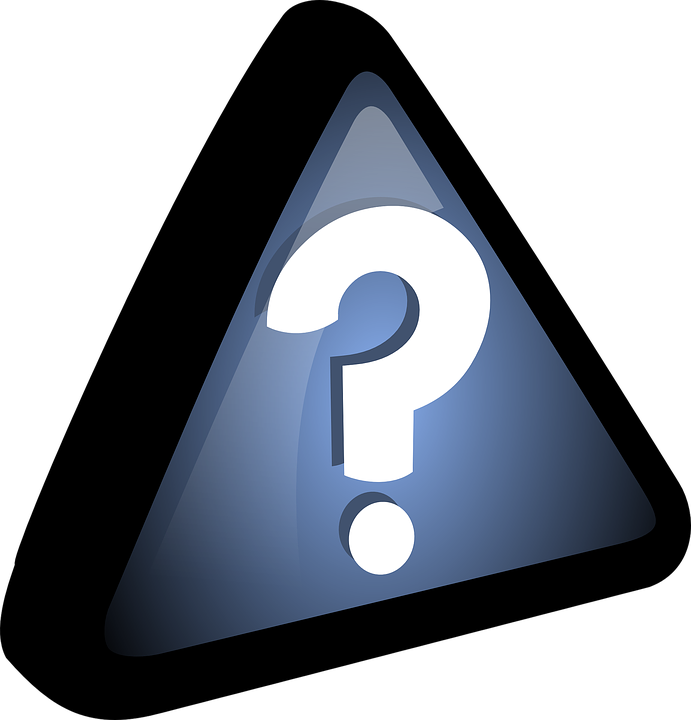 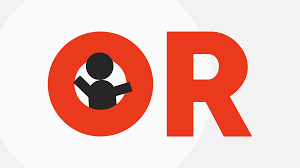 Vertrouwenspersoon en
Rechten OR:
Instemmingsrecht
Overlegrecht 
Adviesrecht 
Initiatiefrecht 
Recht op informatie
Samenwerking OR en Inspectie SZW
OR mag in- en externe deskundigen uitnodigen (VP)
Stimulerende en controlerende taak (art.28):
stimuleren gelijke behandeling
waken tegen discriminatie
Geheimhouding (gelijk aan VP)
Meer weten?
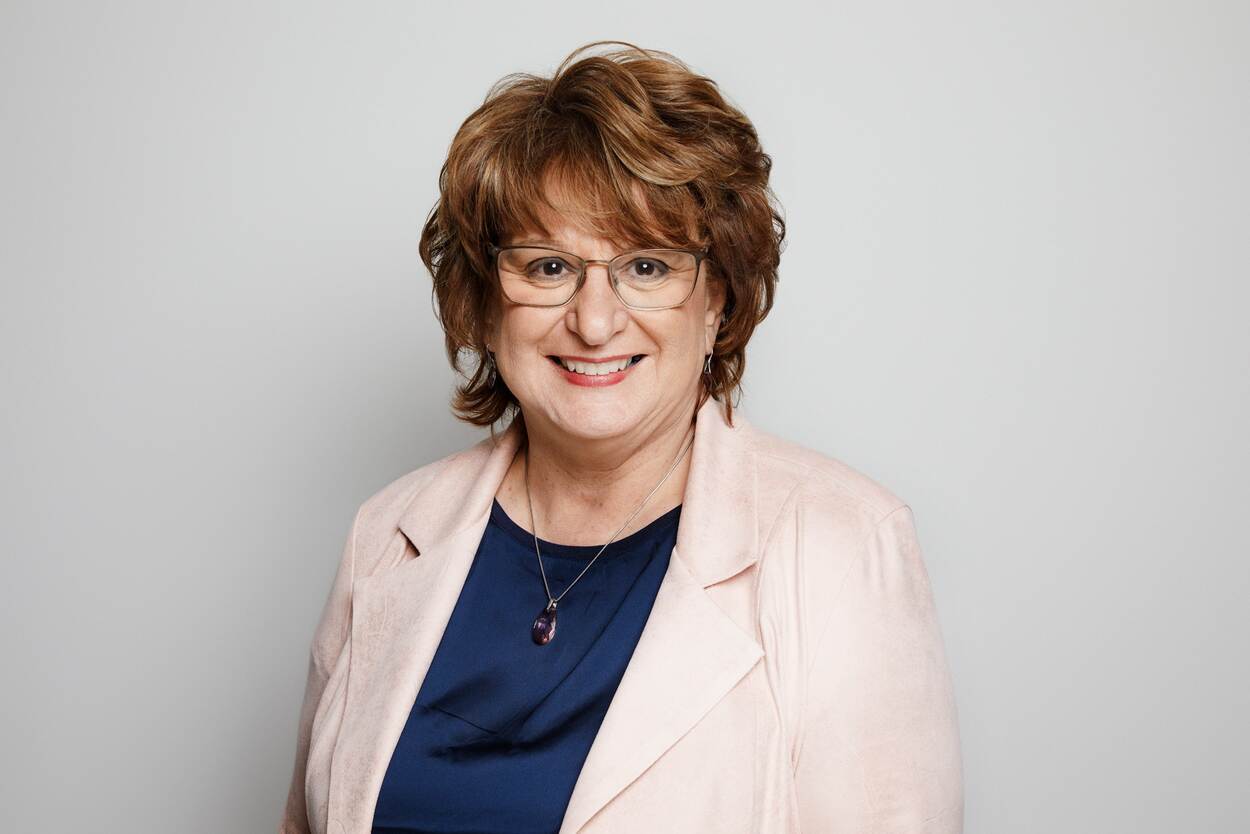 Mariette Hamer
Regeringscommissaris seksueel grensoverschrijdend gedrag en seksueel geweld
Publicaties, Handreikingen, adviezen en hulp
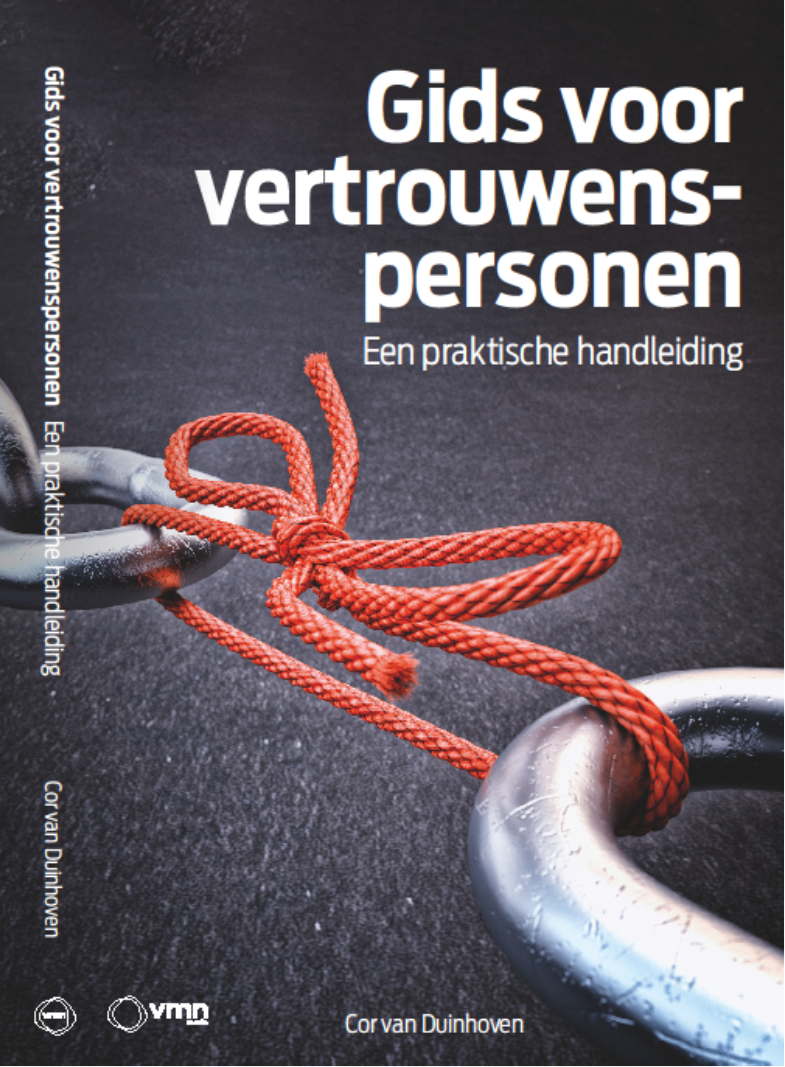 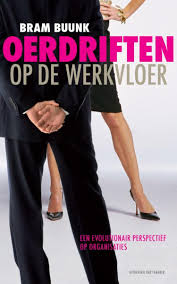 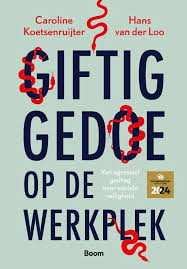 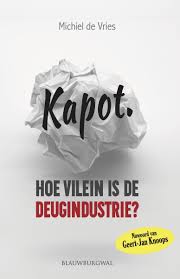 Dit is een voettekst
Tot slot……
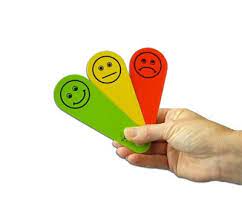 Nog vragen?
Graag je mening?       
Veel succes in samenwerking met de     vertrouwenspersoon  
Mooie en interessante dag verder!
Dit is een voettekst